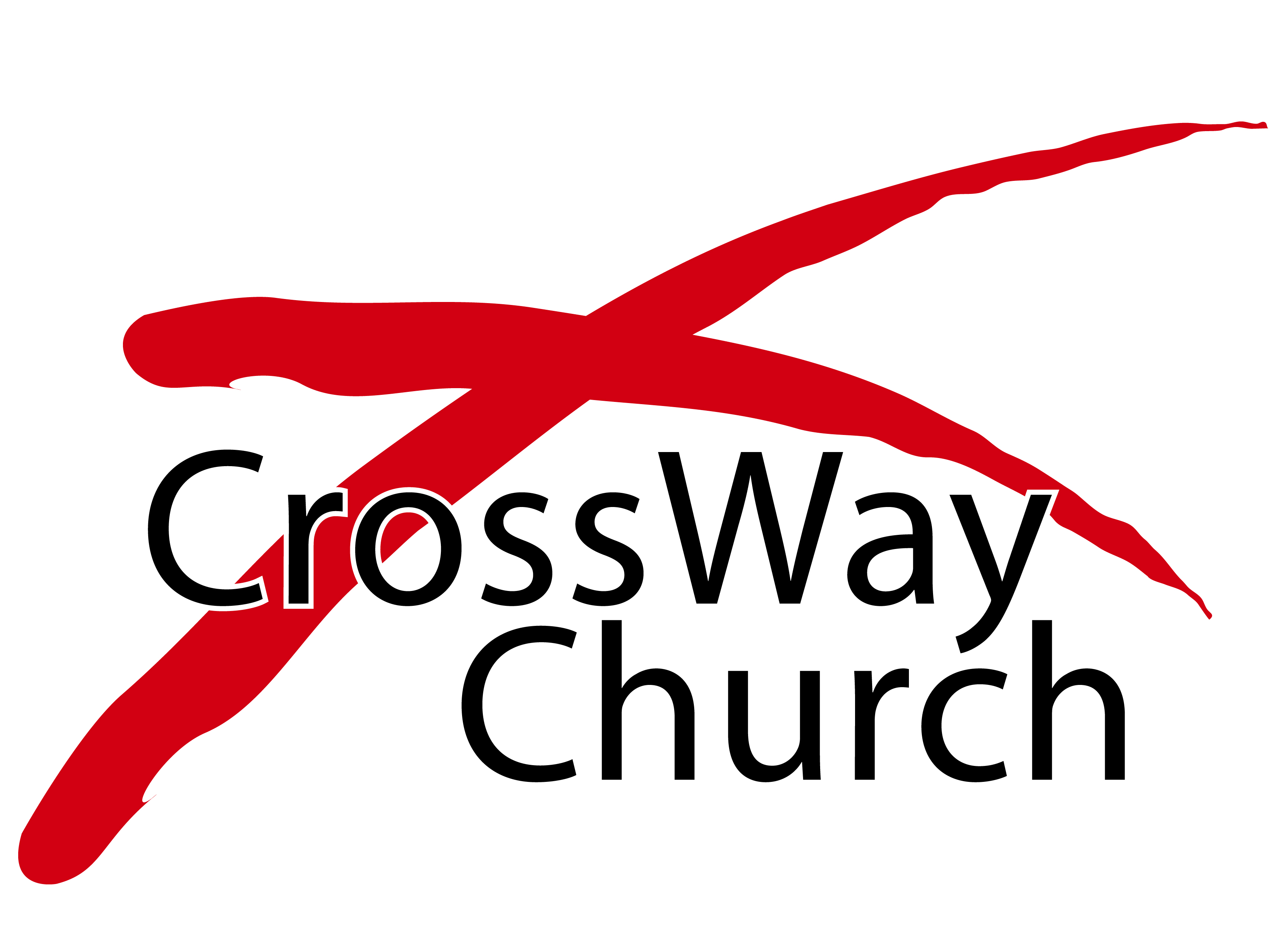 Faith Alone (Sola Fide)
Five Solas Series [4]
Selected Scriptures
© November 26, 2017
  Pastor Paul K. Kim
SOLA FIDE (FAITH ALONE): AN OVERVIEW WITH THE OTHER SOLAS
It is the material principle of the Protestant Reformation —“the chief article from which all other doctrines have flowed” [Martin Luther].

It is short for justification by faith alone.

It is inseparable from the other solas as the true and whole gospel:

Scripture alone (sola Scriptura) as the only final authority teaches us that our justification/salvation is…
on the basis of Christ alone (solus Christus),
by God’s grace alone (sola gratia),
received through faith alone (sola fide),
for the ultimate purpose of God’s glory alone (soli Deo gloria).
THREE QUESTIONS ABOUT FAITH ALONE (SOLA FIDE)
What does Scripture teach about sola fide?

How does sola fide distinguish it from the Roman Catholic view?

In what practical ways can we uphold sola fide to reform today's church & culture/trends?
WHAT DOES SCRIPTURE TEACH ABOUT FAITH ALONE (SOLA FIDE)?
21 But now the righteousness of God has been manifested apart fromthe law, although the Law and the Prophets bear witness to it—22 the righteousness of God through faith in Jesus Christ for all who believe. For there is no distinction: 23 for all have sinned and fall short of the glory of God, 24 and are justified by his grace as a gift, through the redemption that is in Christ Jesus, 25 whom God put forward as a propitiation by his blood, to be received by faith. This was to show God's righteousness, because in his divine forbearance he had passed over former sins. 26 It was to show his righteousness at the present time, so that he might be just and the justifier of the one who has faith in Jesus. 27 Then what becomes of our boasting? It is excluded. By what kind of law? By a law of works? No, but by the law of faith. 28 For we hold that one is justified by faith apart from works of the law.
Romans 3:21-28
WHAT DOES SCRIPTURE TEACH ABOUT FAITH ALONE (SOLA FIDE)?
1)   The NEED of our justification: Our sinfulness and God’s wrath (vs. 22b-23; Rom. 1:18; Gal. 2:16b).

There’s no distinction: ALL have sinned [Gk. hemarton = missed the mark] and fall short [missing the mark] of God’s standard.
We must first recognize this sinfulness under the wrath of God in order to receive God’s righteousness in justification.
WHAT DOES SCRIPTURE TEACH ABOUT FAITH ALONE (SOLA FIDE)?
1)   The NEED of our justification: Our sinfulness & God’s wrath (vs. 22b-23; Rom. 1:18; Gal. 2:16b).

2)  The SOURCE of our justification: God & His grace (vs. 24a, 28: Eph. 2:8-9).

There’s no distinction: God’s righteousness is freely available for ALL who believe as the gift of God not by works: Grace involves three conditions: (1) undeserving, (2) unmerited, (3) free.
Grace is God’s unmerited favor freely given to those who deserve God’s wrath at the cost of His Son. [GRACE = God’s Riches At Christ’s Expense].
WHAT DOES SCRIPTURE TEACH ABOUT FAITH ALONE (SOLA FIDE)?
1)   The NEED of our justification: Our sinfulness & God’s wrath (vs. 22b-23; Rom. 1:18; Gal. 2:16b).

2)  The SOURCE of our justification: God & His grace (vs. 24a, 28 : Eph. 2:8-9).

3)  The GROUND for our justification: Christ & His cross (vs. 24b-25a).

Christ’s passive obedience by atoning death on the cross: (1) justification—to count/declare righteous [Acquittal]; (2) redemption—to release from slavery by payment of the ransom price [Freedom]; (3) propitiation: to appease God’s holy wrath thud be reconciled to him [Acceptance].
Christ’s active obedience: perfect life as righteousness.
WHAT DOES SCRIPTURE TEACH ABOUT FAITH ALONE (SOLA FIDE)?
1)   The NEED of our justification: Our sinfulness & God’s wrath (vs. 22b-23; Rom. 1:18; Gal. 2:16b).

2)  The SOURCE of our justification: God & His grace (vs. 24a: Eph. 2:8-9).

3)  The GROUND for our justification: Christ & His cross (vs. 24b-25a).

4)  The MEANS of our justification: FAITH ALONE (vs. 21, 26; Gal. 2:16a ).

We receive it as the free gift of God by faith and faith alone; all is DONE—nothing is to be added to the finished work of Christ.
In the gospel, God’s righteousness is revealed as a demonstration of God’s justice for sin by Christ’s death and for salvation by our faith alone.
Justification is an act of God’s free grace, wherein he pardons all our sins, and accepts us as righteous in his sight, only for the righteousnessof Christ imputed to us, and received by faith alone.Westminster Shorter Catechism (Q. 33)
FAITH ALONE (SOLA FIDE) AND THE ROMAN CATHOLIC VIEW
1 O foolish Galatians! Who has bewitched you? It was before your eyes that Jesus Christ was publicly portrayed as crucified. 2 Let me ask you only this: Did you receive the Spirit by works of the law
 or by hearing with faith? 3 Are you so foolish? Having begun by the Spirit, are you now being perfected by the flesh?Galatians 3:1-3
FAITH ALONE (SOLA FIDE) AND THE ROMAN CATHOLIC VIEW
The Roman Catholic View of Justification (Council of Trent, 1545-64)

Sacerdotalism as the essential system: justification intrinsically involves sacerdotalism—i.e., a priestly system where priests act as a mediator between God and mankind (e.g., baptism & penance, etc.)
Justification as infusion of righteousness: grace—like substance—is infused into a sinner to make him/her righteous.
Faith is necessary but not sufficient: as the condition for salvation/ justification (i.e., faith is foundation, initiation, and root but one’s cooperation of works & sacraments are required for justification).
Justification = faith + works: "If any one saith, that by faith alone the impious is justified; in such wise as to mean, that nothing else is required to co-operate in order to the obtaining the grace of Justification, and that it is not in any way necessary, that he be prepared and disposed by the movement of his own will; let him be anathema" (Canon 9).
FAITH ALONE (SOLA FIDE) AND THE ROMAN CATHOLIC VIEW
The Reformation View of Justification (Biblical Protestantism)

Justification as imputation of righteousness: Christ’s righteousness (His atoning death + perfect obedient life) is imputed to the unrighteous by faith alone—i.e., justification of the unjust on Christ.
Grace as no human merit involved: God’s grace is given to a sinner as a free gift in declaring a sinner just through faith alone. 
Faith = justification + works: “We are saved by faith alone, but the faith that saves is never alone.” – Martin Luther.
Three components of saving faith: as true faith that save a believer
Knowledge [notitia] (Rom.10:17): the content of saving faith.
Assent [assensus] (1 Cor.2:12-16): the belief of saving faith 
Trust [fiducia] (Rom.12:1-2): the commitment of saving faith.
UPHOLDING SOLA FIDE TO REFORM TODAY'S CHURCH [OURSELVES]
1)  We are to uphold sola fide by GUARDING THE TRUE GOSPEL of salvation by grace alone through faith alone and in Christ alone.    

 8 But even if we or an angel from heaven should preach to you a gospel contrary to the one we preached to you, let him be accursed. 9 As we have said before, so now I say again: If anyone is preaching to you a gospel contrary to the one you received, let him be accursed.Galatians 1:8-9

As time gets more wicked, there will be more false gospels.
The lure sound doctrines may be subtle and unnoticeable at first.
Our stance ought to be vigilant guarding of the the gospel.
UPHOLDING SOLA FIDE TO REFORM TODAY'S CHURCH [OURSELVES]
2)  We are to uphold sola fide by BEARING THE FRUIT OF SAVING FAITH in our everyday life.   

17 So also faith by itself, if it does not have works, is dead.
18 But someone will say, “You have faith and I have works.” Show me your faith apart from your works, and I will show you my faith by my works. 19 You believe that God is one; you do well. Even the demons believe—and shudder! 
James 2:17-19

Faith without fruit is a pseudo faith.
Pseudo signs of saving faith are e.g., moral life, Bible knowledge, church involvement, mental assent to doctrines, serving the poor, etc.
True signs of saving faith are (1) Love for God (Matt 10:37), (2) Repentance from sin (1 John 1:9; 3:9), (3) Change in value system (1 Jn. 2:15-16).
UPHOLDING SOLA FIDE TO REFORM TODAY'S CHURCH [OURSELVES]
3)  We are to uphold sola fide by ACKNOWLEDGING OUR NAKEDNESS in faith alone for our salvation.    

23 But the words “it was counted to him” were not written for his sake alone, 24 but for ours also. It will be counted to us who believe in him who raised from the dead Jesus our Lord, 25 who was delivered up for our trespasses and raised for our justification.Romans 4:23-25 

By default, there will be a constant temptation for adding to Christ’s merit.
The paradox of the gospel is that it forbids any merit and deserving act on our part.
Faith is an empty hand that acknowledge our utter spiritual poverty apart from God’s rich grace.
Acknowledging Our Nakedness in “Faith Alone”

As we stand before the cross, we begin to gain a clear view both of God and of ourselves, especially in relation to each other. Instead of inflicting upon us the judgment we deserved, God in Christ endured it in our place. Hell is the only alternative. This is the "scandal," the stumbling-block, of the cross. For our proud hearts rebel against it. We cannot bear to acknowledge either the seriousness of our sin and guilt or our utter indebtedness to the cross. Surely, we say, there must be something we can do, or at least contribute, in order to make amends? If not, we often give the impression that we would rather suffer our own punishment than the humiliation of seeing God through Christ bear it in our place . . . 

But we cannot escape the embarrassment of standing stark naked before God. It is no use our trying to cover up like Adam and Eve in the garden. Our attempts at self-justification are as ineffectual as their fig-leaves.       dx
Acknowledging Our Nakedness in “Faith Alone”

We have to acknowledge our nakedness, see the divine substitute wearing our filthy rags instead of us, and allow him to clothe us with his own righteousness. Nobody has ever put it better than Augustus Toplady in his immortal hymn "Rock of Ages":

Nothing in my hand I bring,Simply to your Cross I cling;Naked, come to you for dress;Helpless, look to you for grace;Foul, I to the fountain fly;Wash me, Savior, or I die.
— John R. W. Stott
THREE PRACTICAL QUESTIONS FOR OUR EVERYDAY LIFE
In what ways will you guard the true gospel of sola fide for others as well as for yourself? 

What would it mean for you to bear the fruit of saving faith in your everyday life as a Christ-follower?

What is your first step toward acknowledging your nakedness in faith alone for your salvation in Christ?
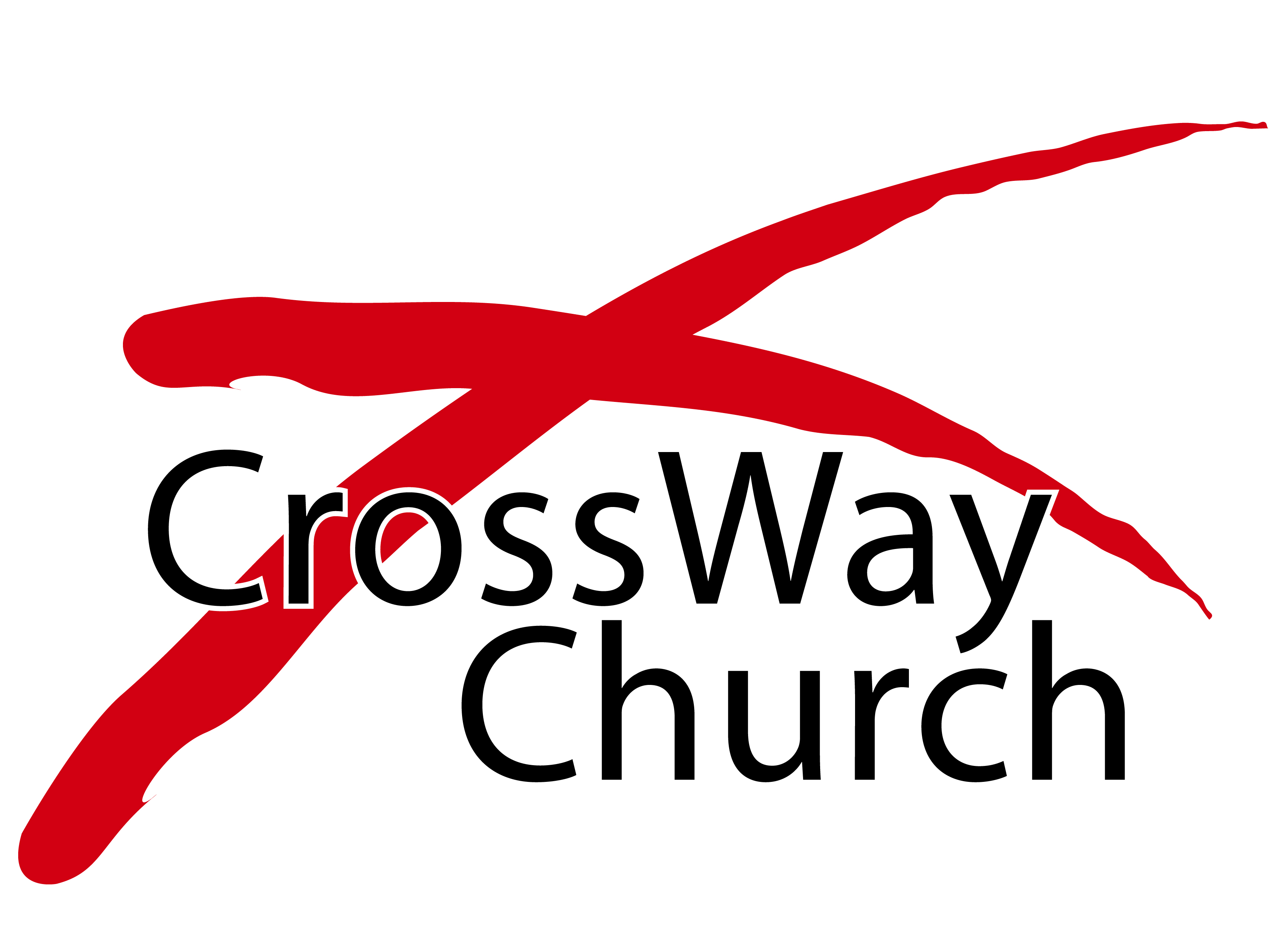